Benchmarking
LUIS  ALFONSO RIVERA VACA
Benchmarking
Analiza y compara las actividades de una organización, frente a aquellas que se desarrollan de mejor manera, independientemente del sector profesional que desempeñe y la organización de que se trate.
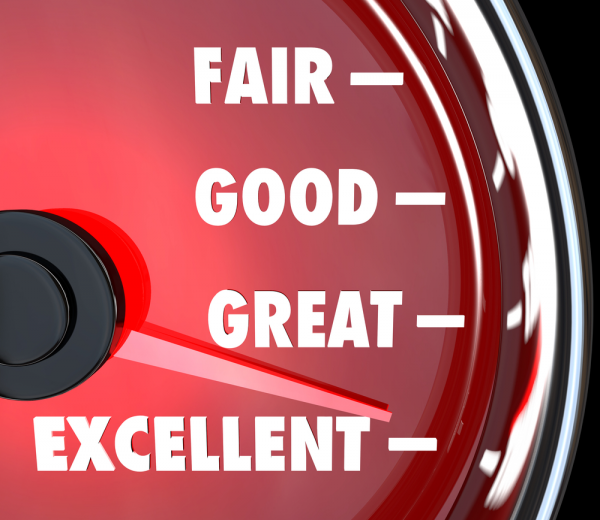 Gestión de tecnología…más herramientas
La mejor manera de aplicar estas el benchmarking es en equipo dado que se deben considerar diferentes escenarios y puntos de vista para luego discutir y proponer acciones.
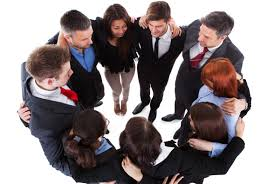 Benchmarking tecnológico
Trata de identificar y conocer las tecnologías de punta existentes en el mercado, las organizaciones líderes en esa tecnología y la manera en que se mantienen en esa posición, para posteriormente tomarlo como punto de comparación al evaluar los procesos internos de la propia organización.
Se trata de una herramienta de gestión que facilita el aprendizaje y la mejora tecnológica con base en la experiencia de otros.
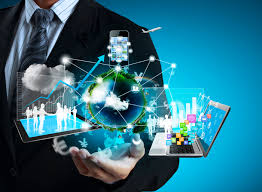 Benchmarking tecnológico
Benchmarking tecnológico- pasos
Saber qué hace, cómo lo hace y que tan bien lo hace la propia organización

Selección de actividad o función interna
Selección de los factores claves de éxito
Selección de variables o elementos que condicionan los factores claves medibles
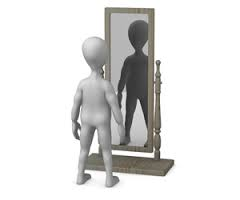 Benchmarking tecnológico- pasos
Saber qué hace, cómo lo hace y que tan bien lo hace la organización líder

Identificar los factores de éxito de otras organizaciones
Medición de las variables que condicionan los factores de éxito de la organización líder
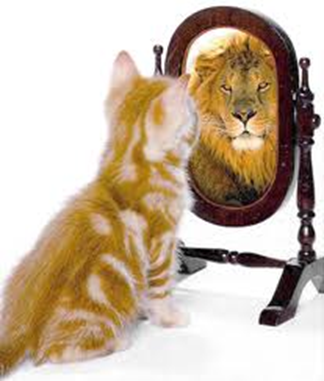 Benchmarking tecnológico- pasos
Identificar las diferencias y trazar el camino para alcanzar al líder

Comparativa de la medición de los factores de éxito entre las dos organizaciones
Comunicación y difusión de los resultados a la organización, para toma de decisiones y definición de estrategia de cambio
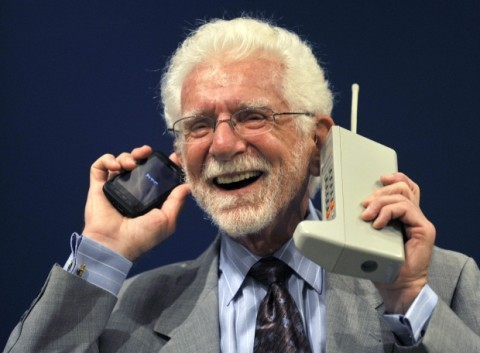 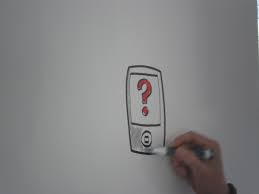 Análisis de valor - pasos
Información. Identificar y establecer prioridades entre los usuarios finales de los productos/servicios, así como la caracterización de segmento de consumidores para el que se desarrolla la actividad. Disponer de la mayor cantidad posible de información:
Qué es?
Para qué sirve?
Cuál es el método, el material o el procedimiento usado para realizar la función principal?
Cuáles son las funciones secundarias correspondientes?
Cuál es el costo del ítem  cómo podemos trasladar el costo que implica realizar la función principal a cada función secundaria?
Si comparamos estos costos con los de un ítem de función
		   similar, cuánto debería costar cada función y cuál
			 	debería ser el costo total?
Análisis de valor - pasos
Análisis, de cada una de las funciones que desempeña el producto o servicio, tanto aquéllas que satisface de forma directo como indirecta a través de funciones secundarias.
Creatividad, identificar los medios que permitan eliminar, cambiar o mejorar las funciones y componentes del producto o servicio, o reducir sus costos.
Análisis de valor - pasos
Evaluación, estimación del grado de cumplimiento de las funciones y un análisis económico de las alternativas que ofrezcan el valor más elevado.
Seguimiento, Concentración del trabajo realizado para el análisis y determinación de las acciones definidas para resolver la falta de adecuación y valor del producto o servicio o el elevado costo de generación